COMUNIDADE DA GRINGA
Recursos humanos slide 1
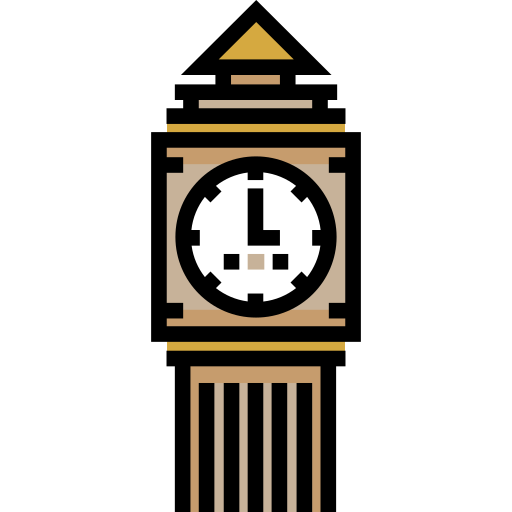 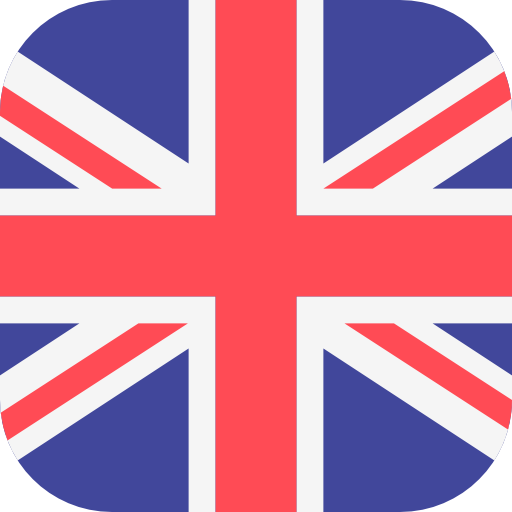 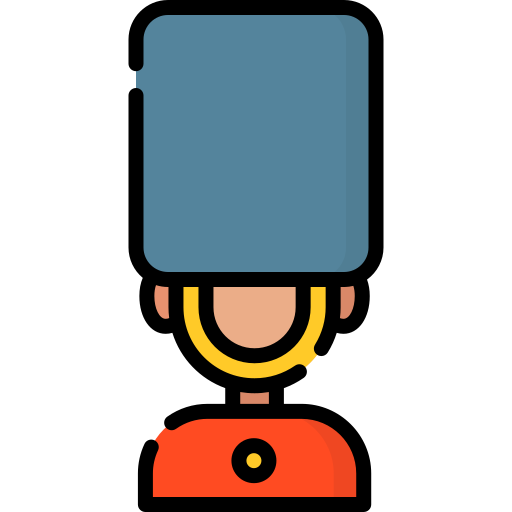 1
[Speaker Notes: Muito obrigado pelo tempo de vocês;

Esse momento é para vocês, não pra mim;]
Beginner – Bedroom and Bathroom – aula 16 – 22.02.2021
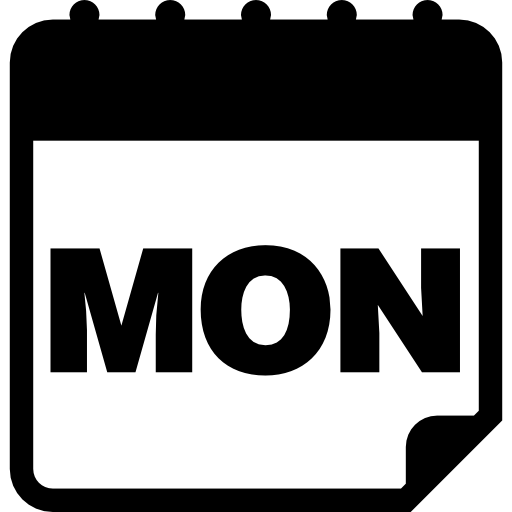 Watch new lesson.


https://forms.gle/QrgzDneHfLFJsGsZ8 homework from lesson modulo 01 lesson 16



https://test-english.com/listening/a1/free-time-listening-test/ Listen and do questions


https://test-english.com/reading/a1/about-my-family/ Reading exercise


https://test-english.com/grammar-points/a1/present-simple-forms-of-to-be/ Present simple revision

Watch Steve and Maggie on Prime or YouTube.


Revise vocabulary from the week
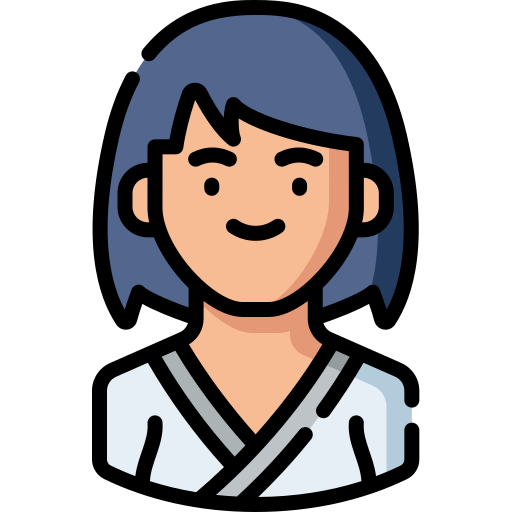 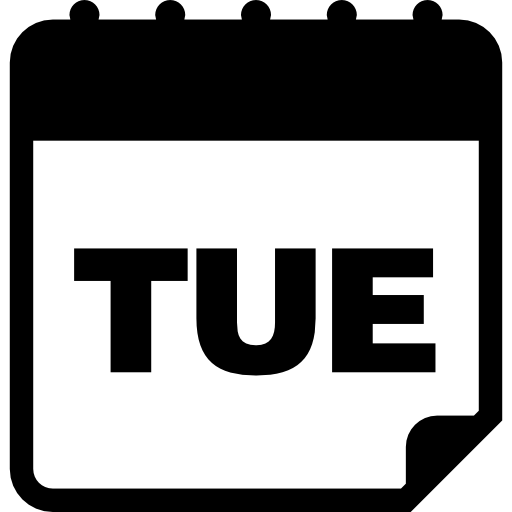 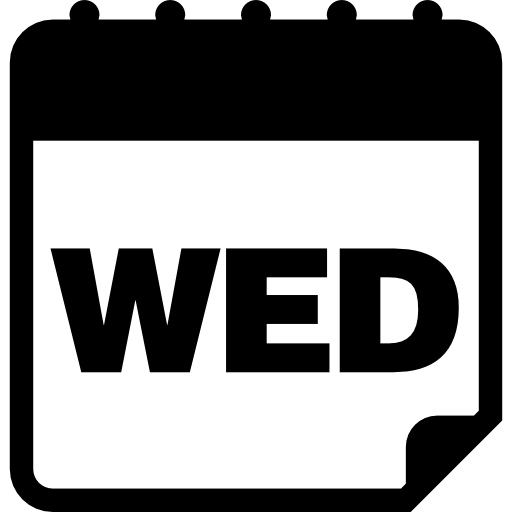 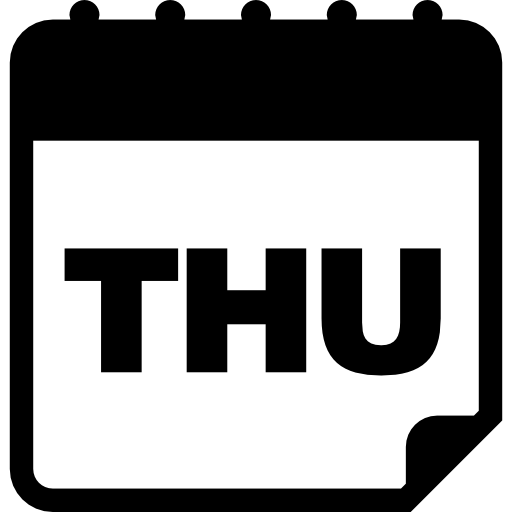 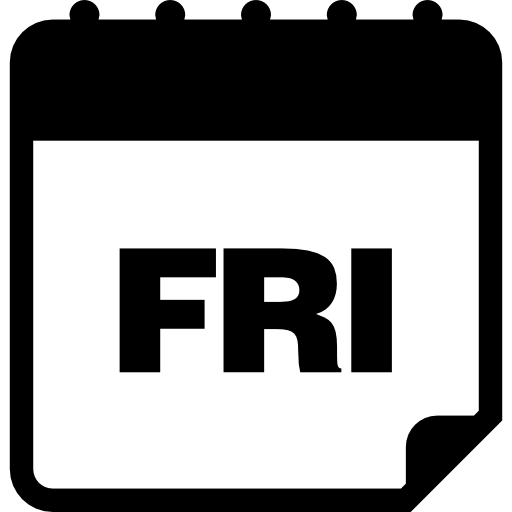 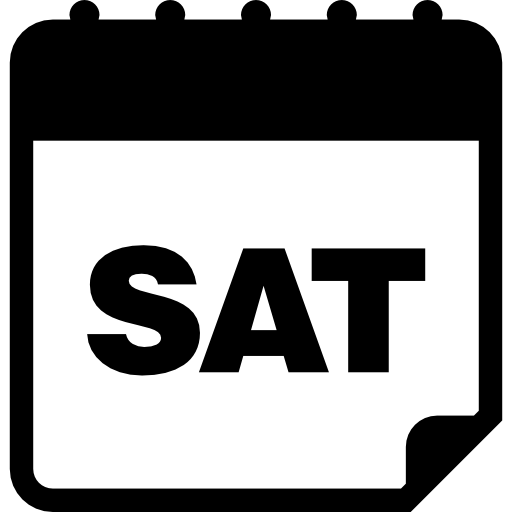 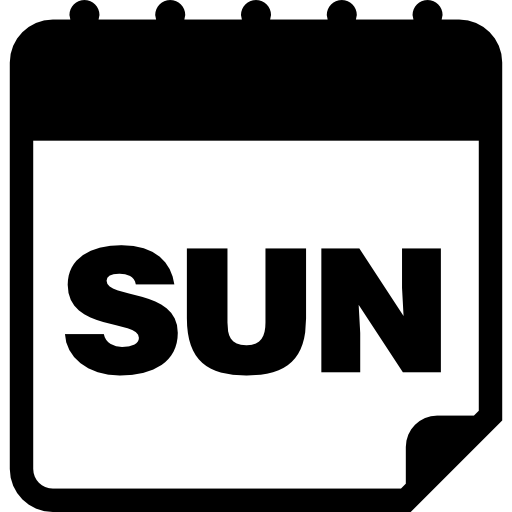 2
[Speaker Notes: Raiz do produto;Temporal (começo, meio e fim);

Atemporal (repositório “vivo”);]